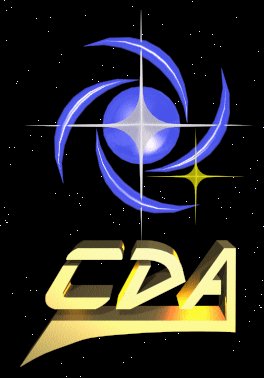 Centro de Divulgação da Astronomia
Observatório Dietrich Schiel
Palestrante: Andrew Hideo Kajiyama andrewhideok@gmail.com
1
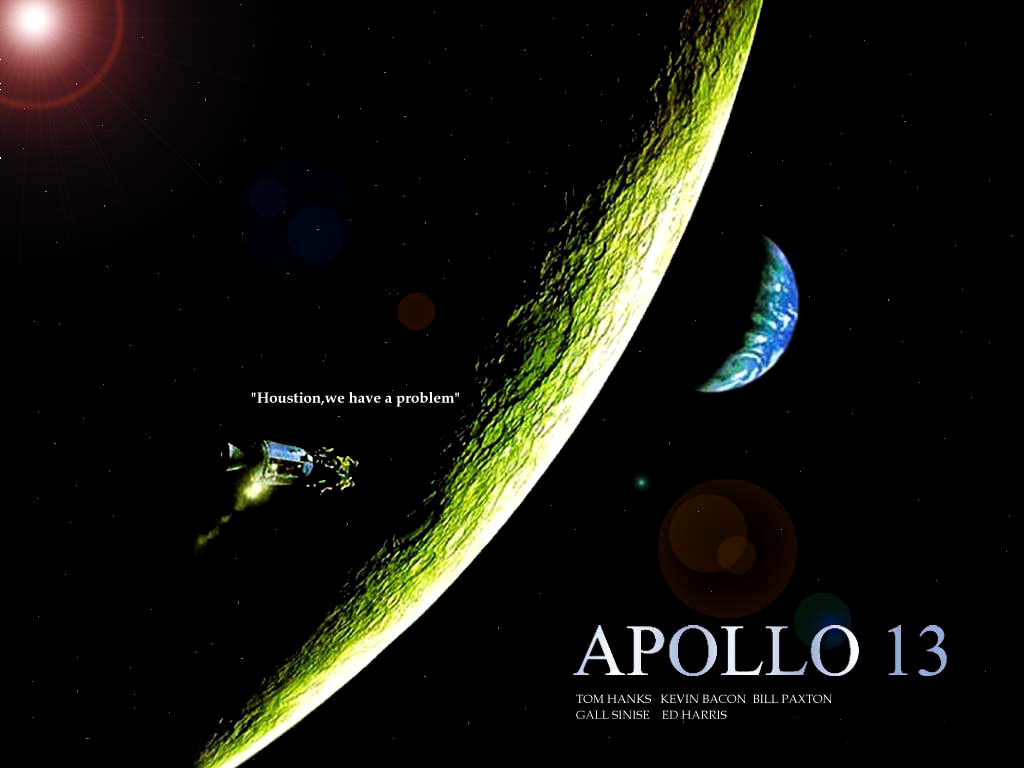 Sessão Astronomia
.
A missão
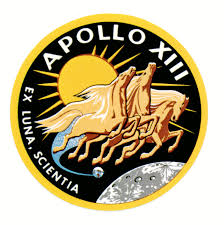 Objetivos:
Pousar na área Fra Mauro, na Lua
Recolher amostras de rochas e solo da área
Estudar a mobilidade humana na Lua
A Tripulação
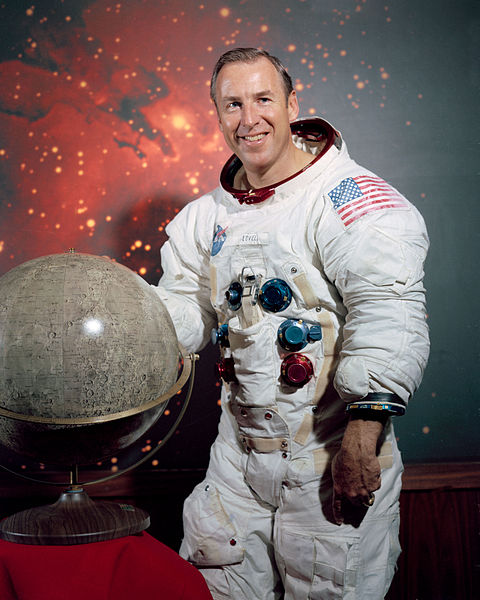 James Lovell:
Comandante da missão
Mais de 715 horas de voo no espaço
Missões anteriores: Gemini VII, Gemini XII, Apollo 8
Foi reserva de Neil Armstrong, o primeiro homem a pisar na Lua
A Tripulação
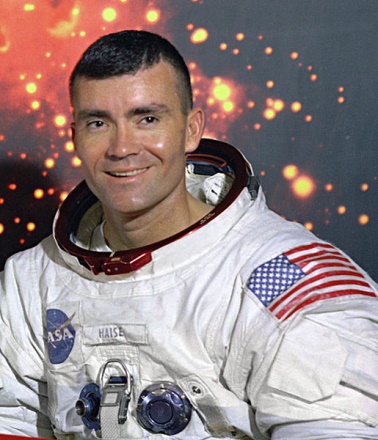 Fred Heise:
Piloto do módulo lunar
A Apollo 13 foi sua primeira missão espacial
A Tripulação
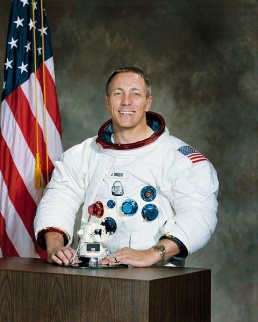 John Swigert :
Piloto do módulo de comando
A Apollo 13 foi sua primeira missão espacial
Era reserva de Thomas Mattingly
Mattingly teve suspeita de sarampo e teve de se retirar da missão 3 dias antes do lançamento
O Veículo Espacial
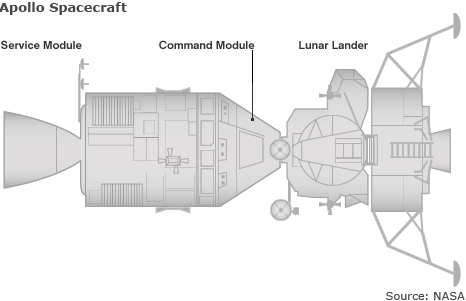 O Módulo de Comando Odissey
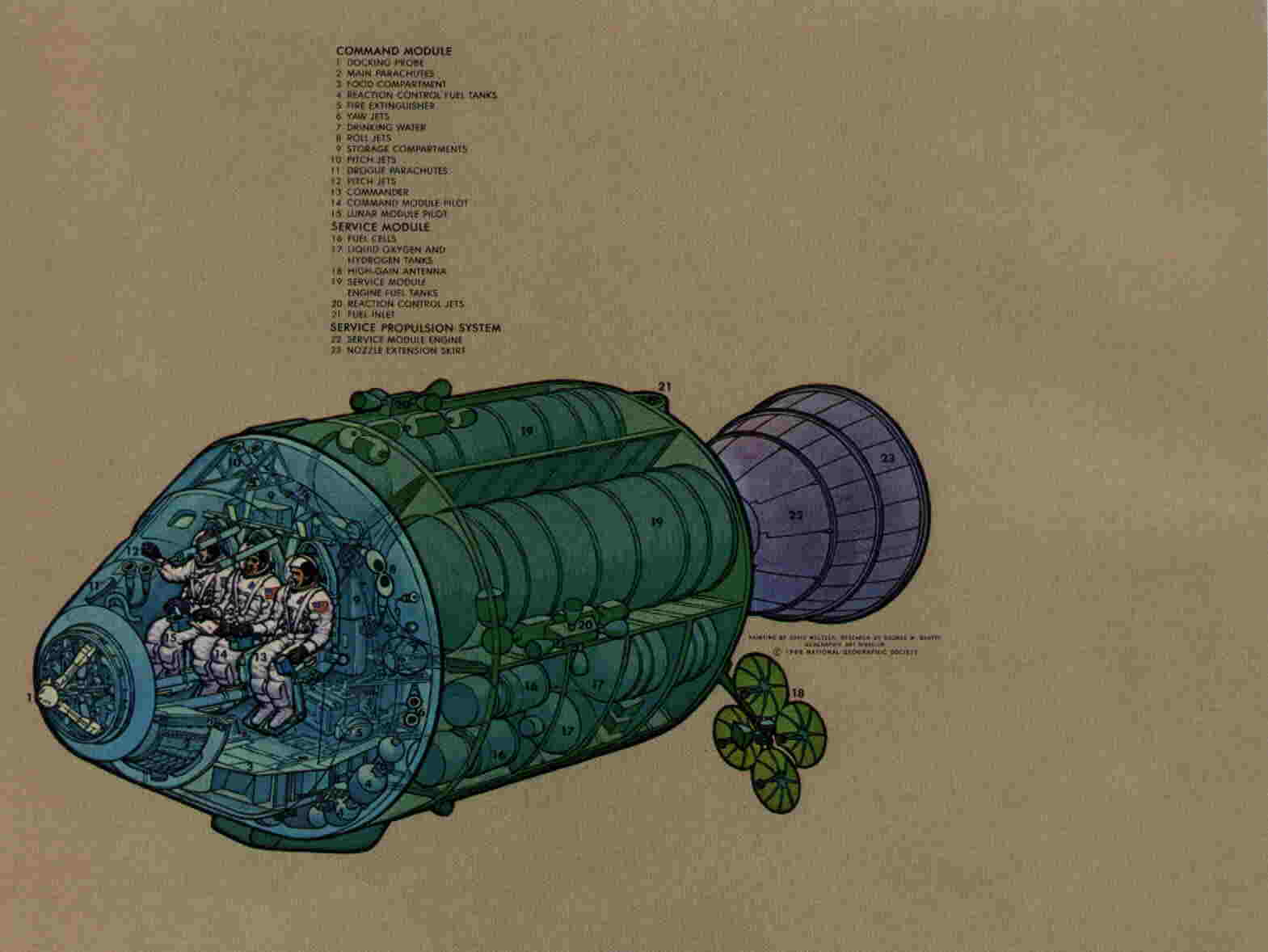 O Módulo Lunar Aquarius
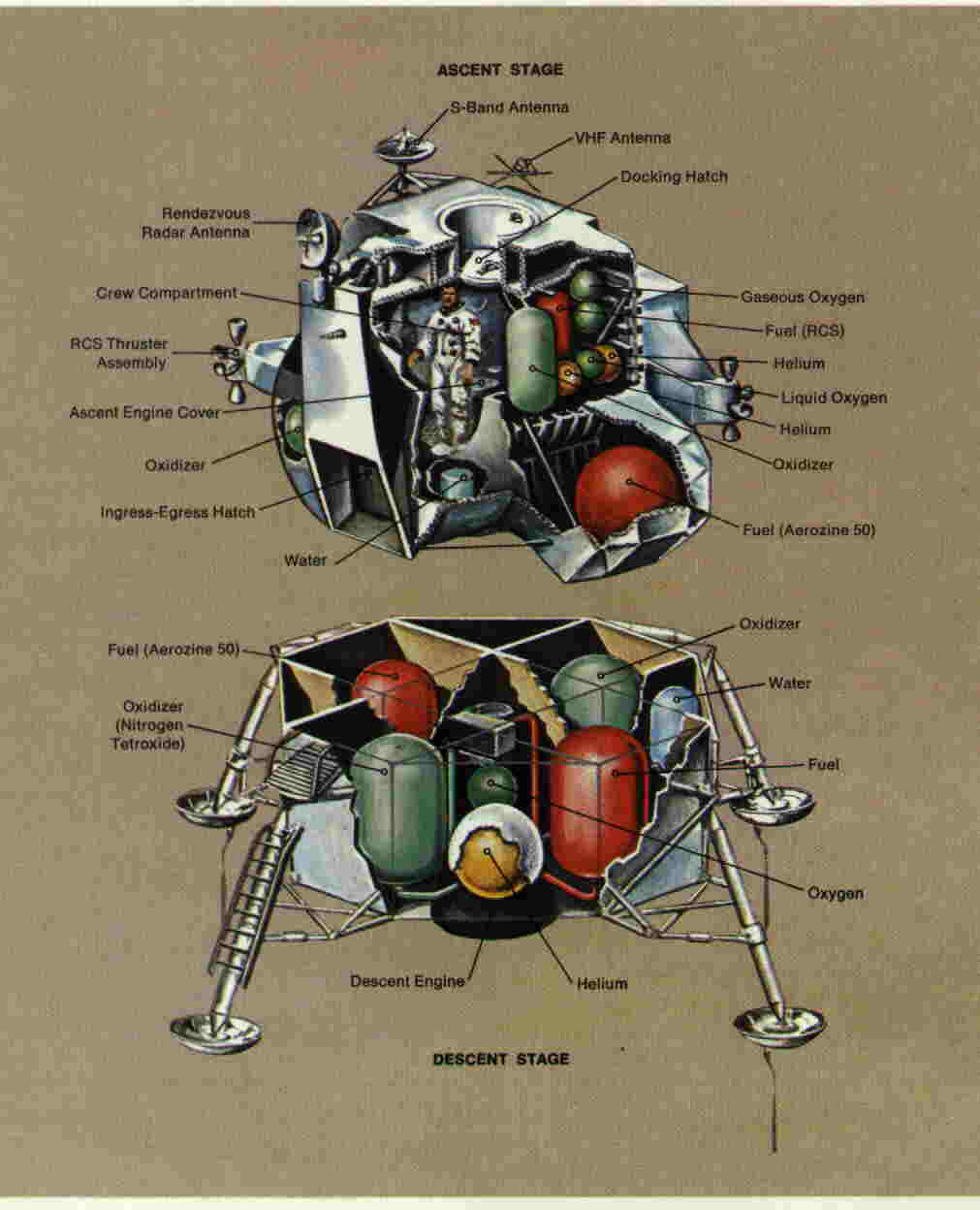 O Lançamento
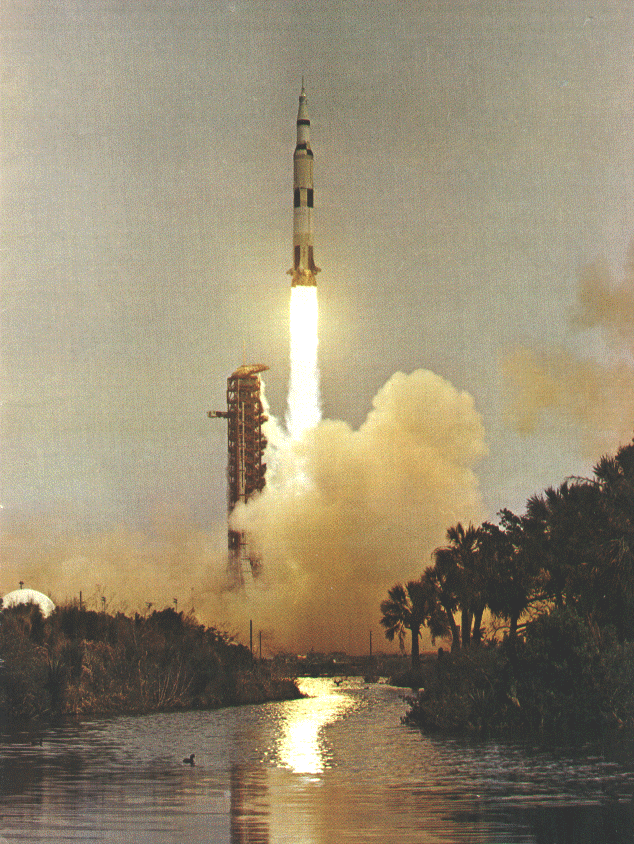 Data: 11/04/1970
Hora: 13:13
Local: Cabo Canaveral, Florida, EUA – Kennedy Space Center
O primeiro susto
Após 5h e 30 min do lançamento, a tripulação sente uma pequena vibração .
Seria o motor central do Saturn V, estágio S-II parando de funcionar
Apesar do susto, os outros 4 motores conseguiram compensar o motor danificado e a missão prosseguiu normalmente
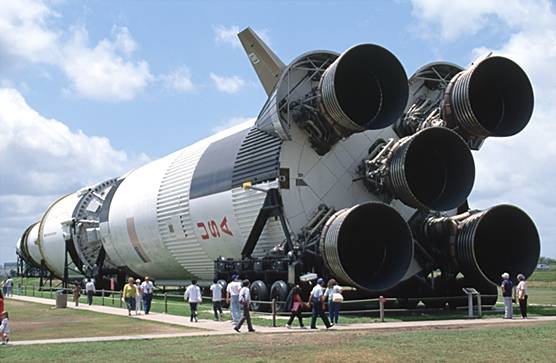 Saturn V – Foguete Lunar
“Houston, temos um problema”
No dia 13 de abril, 55h e 55 min após o lançamento, ocorre uma explosão em um dos tanques de O2 do módulo de serviço

Com os danos da explosão, perdem-se os suprimentos normais de água e energia elétrica da Odissey
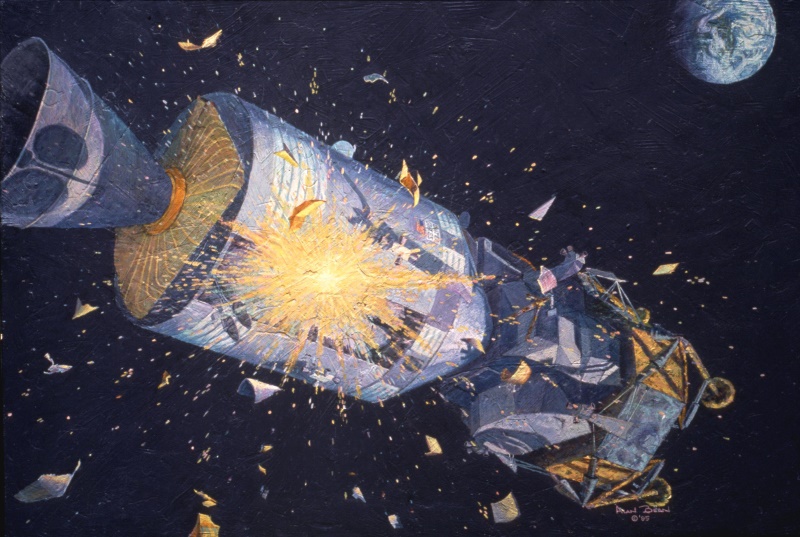 Nova missão: Sobreviver
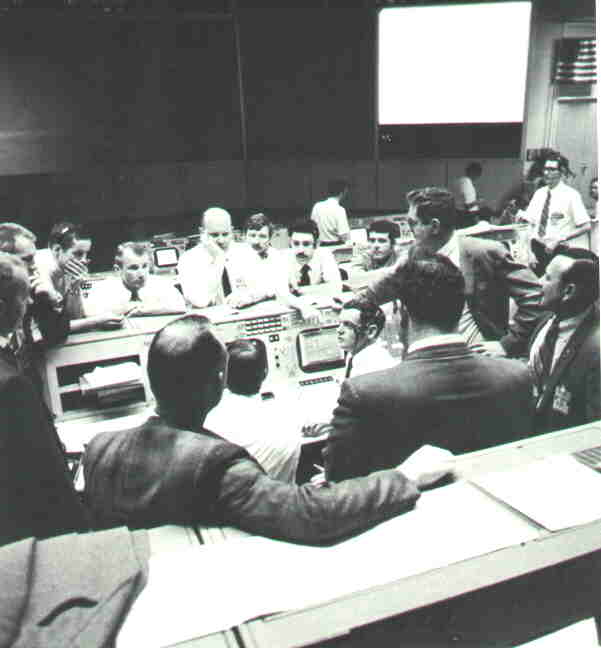 Com energia e água reduzidos, a temperatura interna da nave passa a beirar os 5ºC.

A equipe da NASA em Terra estuda novos procedimentos para contornar a situação

Cogita-se usar o módulo lunar como “bote salva-vidas”
Controle da Missão, em Houston
O Percurso
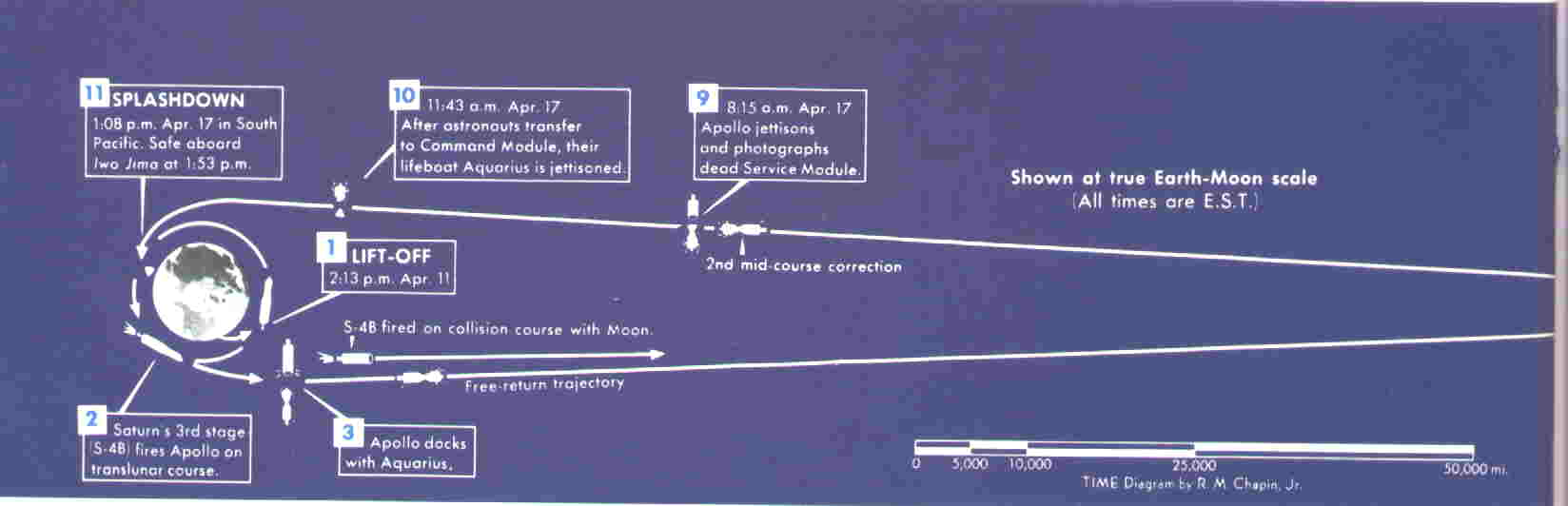 O Percurso
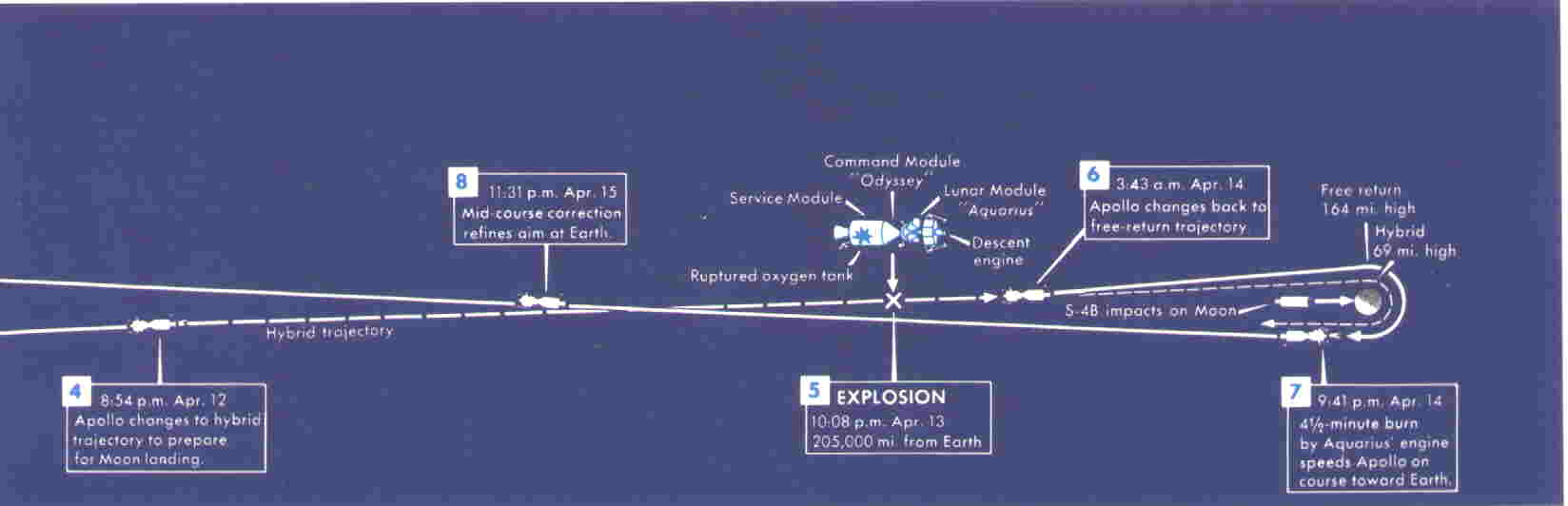 Mais problemas...
Com a Odissey danificada, seu sistema de filtragem de CO2 estava inutilizável
Havia a possibilidade de os astronautas morrerem asfixiados com o próprio CO2
O Aquarius possuía um sistema de filtragem, porém este comportava apenas 2 astronautas
Poderia-se utilizar os filtros da Odissey na Aquarius, porém os filtros do MC eram redondos e do ML eram quadrados
A Solução
Utilizando-se de tubos, papelão, sacos plásticos, filtros de metal e muita fita isolante, os engenheiros e cientistas em Terra criaram o dispositivo de encaixe ao lado

As instruções de montagem foram enviadas por rádio e os astronautas conseguiram montar e fazer funcionar o dispositivo
O Percurso
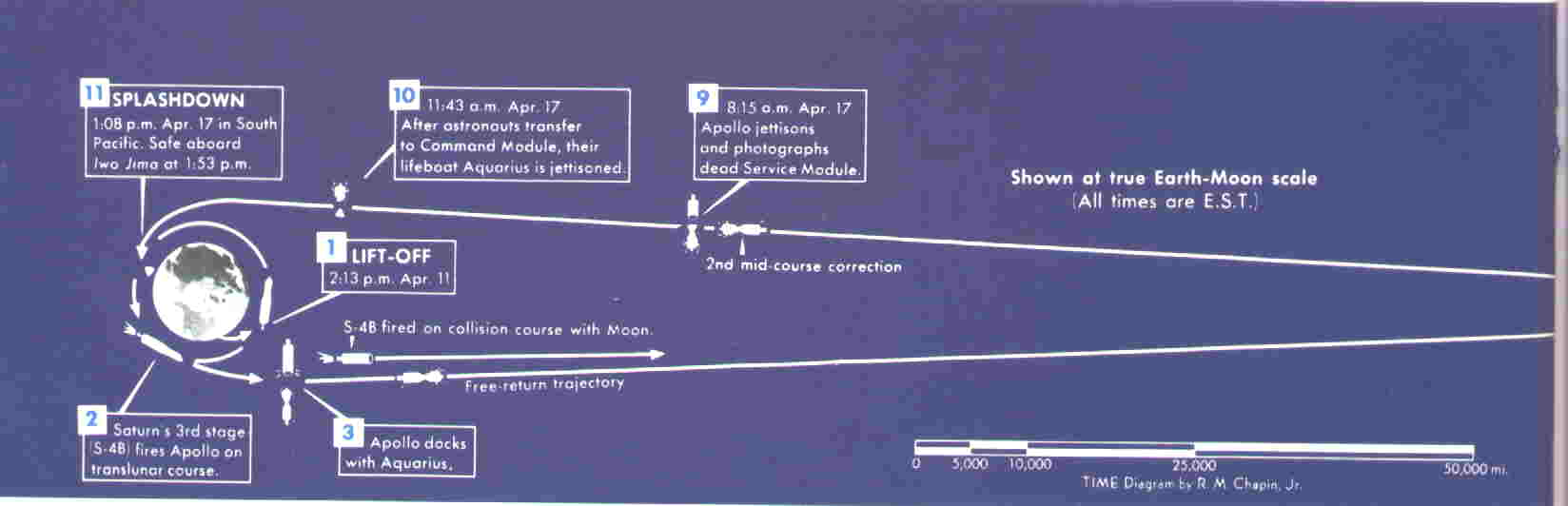 O Retorno
Qualquer procedimento desnecessário poderia esgotar o suprimento de energia elétrica restante
Os procedimentos de reentrada foram estudados e simulados por Thomas Mattingly
A reentrada foi bem sucedida e os astronautas, apesar de muito frio, fome e sede se recuperaram e continuaram na NASA
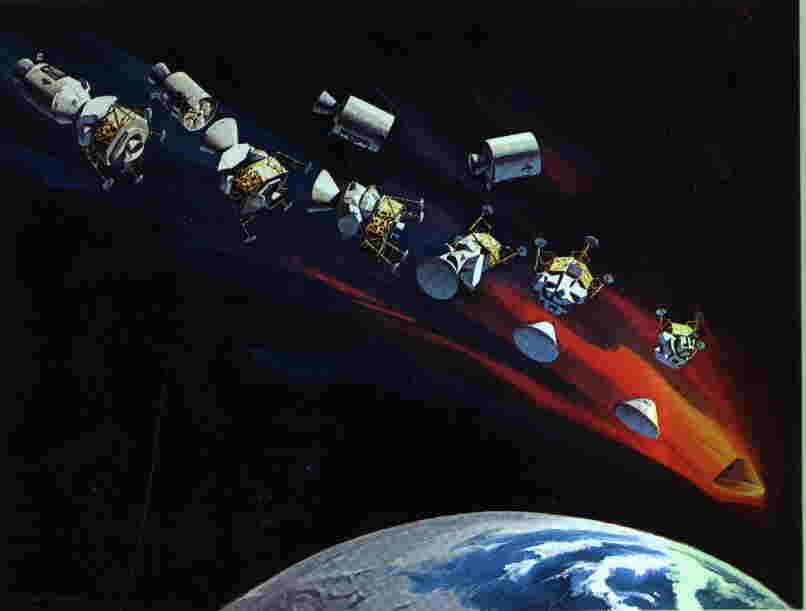 O Retorno
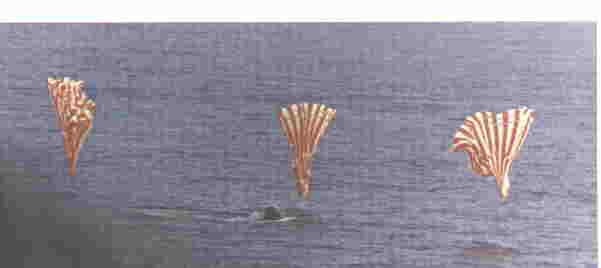 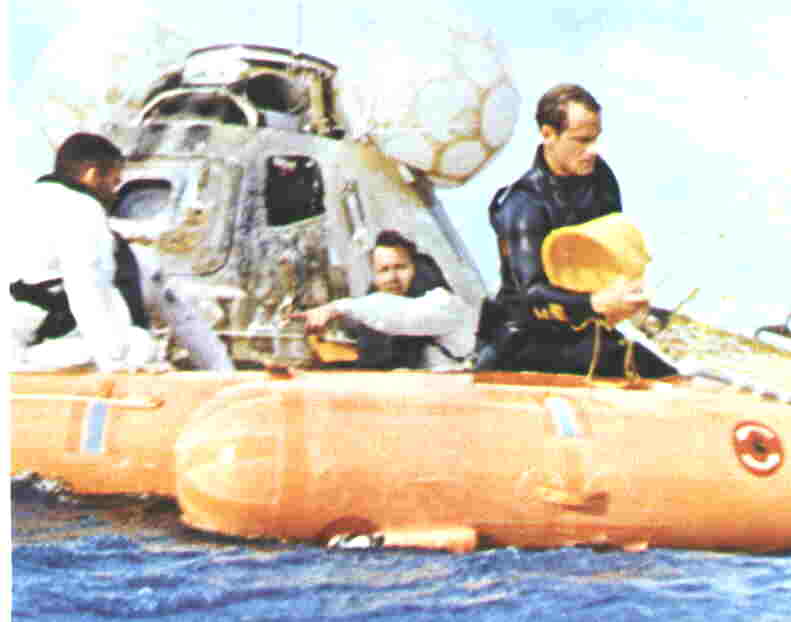 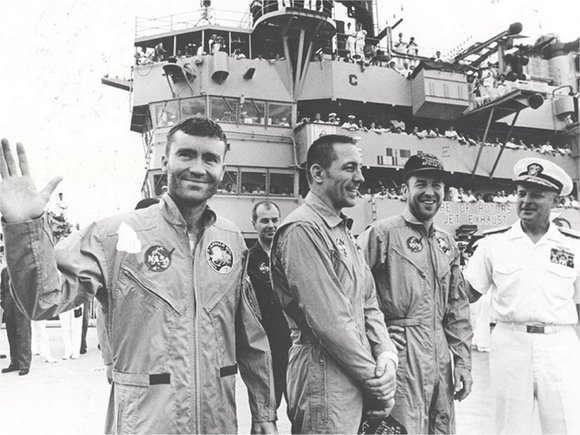 As Causas da Explosão
Bibliografia
http://www.universetoday.com/62339/13-things-that-saved-apollo-13/
http://www.nasa.gov/mission_pages/apollo/missions/apollo13.html#.UtmeehBTvIU
http://www.space.com/17250-apollo-13-facts.html
http://www.space.com/8215-apollo-13-astronauts-share-surprises-successful-failure-mission.html
http://er.jsc.nasa.gov/seh/13index.htm
http://pt.wikipedia.org/wiki/Apollo_13
http://apollo.sese.asu.edu/LIW/20090407.html
Obrigado!